Ищи 
у Лисы
Ищи 
у Снежинки
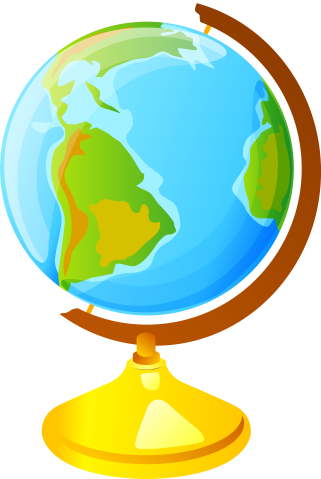 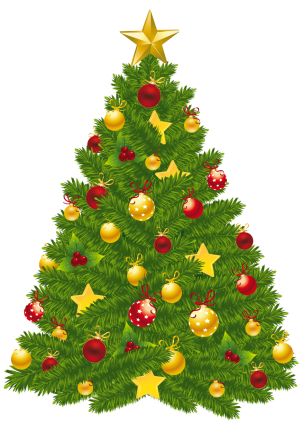 Ищи 
у Мыши
Ищи у Белки
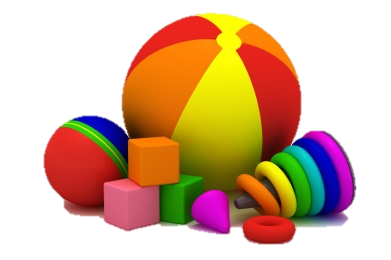 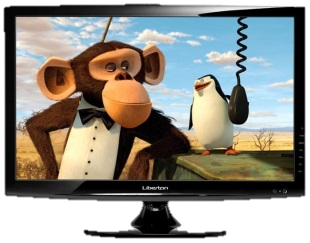 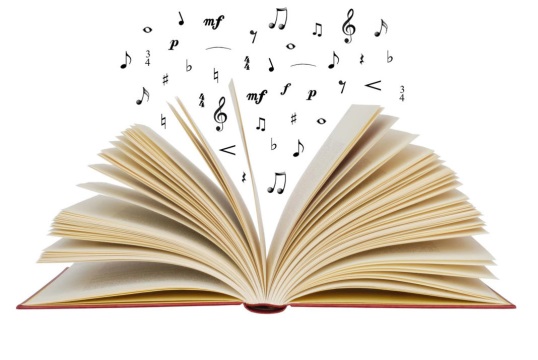 Ищи 
у Зайца
Ищи 
у  Кота
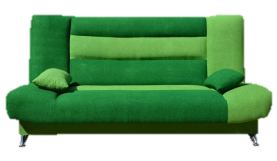 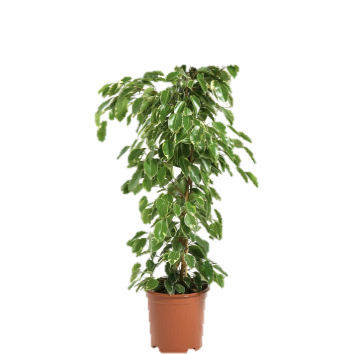 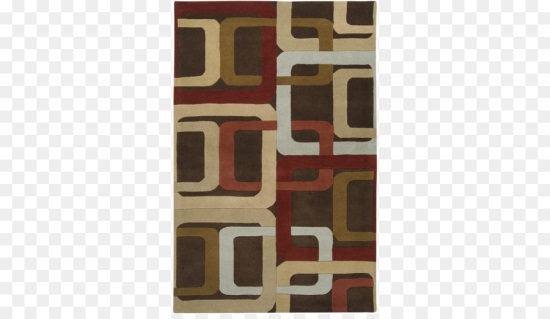 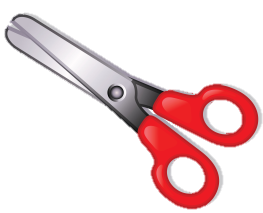 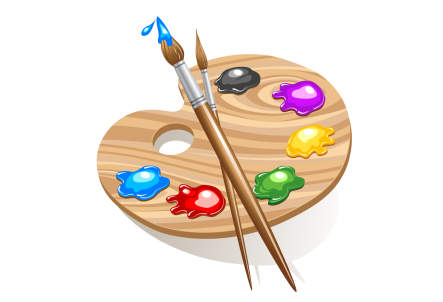